Государственная программа «Обеспечение доступным и комфортным жильем и коммунальными услугами граждан Российской Федерации»
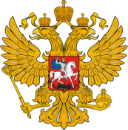 1
Категории граждан, перед которыми имеются федеральные жилищные обязательства
Участники ликвидации последствий радиационной катастрофы на Чернобыльской АЭС, а аварии на ПО «Маяк», и приравненные к ним лица
Военнослужащие, сотрудники органов внутренних дел, подлежащие увольнению с военной службы (службы), приравненные лица
(Минобороны, ФСБ, ФСО, МВД, МЧС, ФСИН, ГУСП, Росгвардия)
Граждане, подлежащие переселению с комплекса «БАЙКОНУР»
Граждане, признанные установленным порядком вынужденными переселенцами
Граждане, выезжающие из районов Крайнего Севера и приравненных к ним местностей
Граждане, подлежащие переселению из ЗАТО
МЕХАНИЗМ ГОСУДАРСТВЕННЫХ ЖИЛИЩНЫХ СЕРТИФИКАТОВ
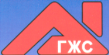 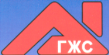 СУБВЕНЦИИ В РЕГИОНАЛЬНЫЕ БЮДЖЕТЫ
для реализации переданных Российской Федерации полномочий по обеспечению жильем отдельных категорий граждан
Граждане, уволенные с военной службы из Вооруженных Сил Украины до 14.03.2014, постоянно проживающие на территории Республики Крым и г.Севастополя
Граждане, уволенные с военной службы (службы), и приравненные к ним лица, вставшие до 01.01.2005 на учет в качестве нуждающихся в улучшении жилищных условий в органах местного самоуправления
Инвалиды и семьи, имеющие детей-инвалидов
Ветераны Великой Отечественной войны и приравненные к ним лица
Ветераны боевых действий и приравненные к ним лица
Государственная программа «Обеспечение доступным и комфортным жильем и коммунальными услугами граждан Российской Федерации»
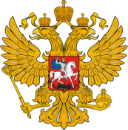 2
Категории граждан, которые имеют право 
на государственную поддержку в улучшении жилищных условий
СУБСИДИИ ИЗ ФЕДЕРАЛЬНОГО БЮДЖЕТА
Региональным бюджетам на софинансирование мероприятий по обеспечению жильем отдельных категорий граждан
Граждане, проживающие в непригодных для постоянного проживания помещениях, расположенных в зоне Байкало-Амурской магистрали
Молодые семьи
Дети-сироты и дети, оставшиеся без попечения родителей, лица из числа
Переселение граждан из не предназначенных для проживания строений, созданных 
в период промышленного освоения 
Сибири и Дальнего Востока (БАЛКИ)
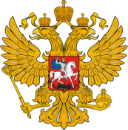 3
Механизм государственных жилищных сертификатов (итоги 2021 года)
(выдано 4 349 ГЖС на сумму 11 977,9 млн. рублей)
Военнослужащие, сотрудники органов внутренних дел, подлежащие увольнению с военной службы (службы), приравненные лица
(Минобороны, ФСБ, ФСО, МВД, МЧС, ФСИН, 
ГУСП, Росгвардия)
Граждане, пострадавшие в результате радиационных аварий и катастроф, и приравненные к ним лица
Граждане, Подлежащие переселению с комплекса «Байконур»
Граждане, признанные установленным порядком вынужденными переселенцами
Граждане, подлежащие переселению из закрытых административно-территориальных образований
Граждане, выезжающие из районов Крайнего Севера и приравненных к ним местностей
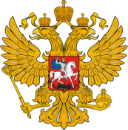 4
МЕЖБЮДЖЕТНЫЕ ТРАНСФЕРТЫ
Субвенции из федерального бюджета региональным бюджетам на обеспечение жильем отдельных категорий граждан. Итоги 2021 года (обеспечено жильем 4 384 семьи очередника)
Граждане, уволенные с военной службы (службы), и приравненные к ним лица, принятые до 1 января 2005 года на учет в качестве нуждающихся в улучшении жилищных условий в органах местного самоуправления
(Федеральный закон от 08.12.2010 № 342-ФЗ)
Отдельные категории граждан, постоянно проживающие на территории Республики Крым и г. Севастополя, уволенные из Вооруженных Сил Украины
(Указ Президента РФ от 22.03.2018 № 116)
8
77
Инвалиды и семьи, имеющие детей-инвалидов
Федеральный закон от 24.11.1994 № 181-ФЗ
Ветераны боевых действий и приравненные к ним лица
Федеральный закон от 12.01.1995 № 5-ФЗ
Ветераны Великой Отечественной войны
Указ Президента РФ от 07.05.2008 № 714
603
1 933
1 763
Субсидии из федерального бюджета региональным бюджетам на обеспечение жильем отдельных категорий граждан. Итоги 2021 года (обеспечено жильем 14 689 семей очередников)
Граждане, проживающие в непригодных для постоянного проживания помещениях, расположенных в зоне БАМ
Молодые семьи
14 421
234
Дети-сироты и дети, оставшиеся без попечения родителей, лица из числа
Переселение граждан из не предназначенных для проживания строений, созданных в период промышленного освоения Сибири и Дальнего Востока
34
5
ЕДИНЫЙ РЕЕСТР ГРАЖДАН, ПЕРЕД КОТОРЫМИ ИМЕЮТСЯ ФЕДЕРАЛЬНЫЕ ЖИЛИЩНЫЕ ОБЯЗАТЕЛЬСТВА 
(ИМЕЮЩИЕ ПРАВО НА ГОСУДАРСТВЕННУЮ ПОДДЕРЖКУ В УЛУЧШЕНИИ ЖИЛИЩНЫХ УСЛОВИЙ)
ИС ГЖС

сведения 
о получателях ГЖС 
в период с 1998 
по 2022 годы 
(данные о 400,0 
тыс. семьях)
автоматическая сверка 
данных на предмет получения государственной поддержки (самостоятельно либо в качестве члена семьи)